NHIỆT LIỆT CHÀO MỪNG CÁC THẦY CÔ GIÁO 
VÀ CÁC EM HỌC SINH
HƯỚNG DẪN CHUẨN BỊ BÀI TRƯỚC TIẾT 11
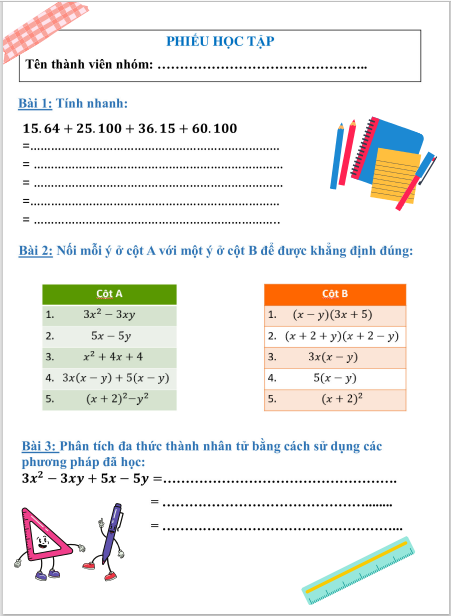 Yêu cầu: 
+ Học sinh hoàn thành phiếu học tập theo nhóm đôi 
+ Gửi bài trên liveworksheet trước chủ nhật (10/ 10/ 2021)
Tiết 11:
 PHÂN TÍCH ĐA THỨC THÀNH NHÂN TỬ BẰNG PHƯƠNG PHÁP NHÓM HẠNG TỬ
3x2 – 3xy + 5x – 5y
Ta có:
Ta có:
3x2 – 3xy + 5x – 5y
= (3x2 + 5x) + (- 3xy - 5y)
= (3x2 – 3xy) + (5x – 5y)
Ta có:
=> Phân tích đa thức thành nhân tử bằng phương pháp nhóm hạng tử
[Speaker Notes: Các ví dụ trên được gọi là phân tích đa thức thành nhân tử bằng phương pháp nhóm hạng tử
Em hiểu như thế nào là phân tích đa thức thành nhân tử bằng phương pháp nhóm hạng tử?]
Xuất hiện nhân tử chung của các nhóm
Nhóm hạng tử thích hợp
Xuất hiện hằng đẳng thức
Lưu ý:
+ Khi đưa dấu trừ ra ngoài  ngoặc ta cần đổi dấu các hạng tử trong ngoặc
+ Mỗi đa thức có thể có nhiều cách nhóm hạng tử thích hợp
?2 Khi thảo luận nhóm, một bạn ra đề bài: 
Hãy phân tích đa thức x4 – 9x3 + x2 – 9x thành nhân tử
Bạn Thái làm như sau: x4 – 9x3 + x2 – 9x 
		          = x(x3 – 9x2 +x – 9)
Bạn An làm như sau: 	
x4 – 9x3 + x2 – 9x 
= (x4 + x2) – (9x3 + 9x) 
= x2(x2+ 1) – 9x(x2 +1)
= (x2 + 1)(x2 – 9x) 
= x(x – 9)(x2 +1)
Bạn Hà làm như sau:    x4 – 9x3 + x2 – 9x 
		         = (x4 – 9x3) + (x2 – 9x) 
		         = x3(x – 9) + x(x – 9) 
		         = (x – 9)(x3 + x)
Hãy nêu ý kiến của em về lời giải của các bạn.
?2 Khi thảo luận nhóm, một bạn ra đề bài: 
Hãy phân tích đa thức x4 – 9x3 + x2 – 9x thành nhân tử
Bài của bạn Thái được giải tiếp như sau:
   x4 - 9x3 + x2 - 9x   
= x.(x3 - 9x2 + x - 9)
Bài của bạn Hà được giải tiếp như sau:
    x4 - 9x3 + x2 - 9x   
= (x4 - 9x3) + (x2 - 9x)
= x3.( x - 9) + x.(x - 9)
= (x - 9).(x3 + x)
Bài tập: Phân tích các đa thức sau thành nhân tử:
a) x2 –xy + x – y
b) 3x2 + 6xy + 3y2 – 3z2
HOẠT ĐỘNG CÁ NHÂN
+ Nhiệm vụ: Thực hiện bài tập 
+ Gửi bài làm trên Classpoint
+ Thời gian: 5 phút
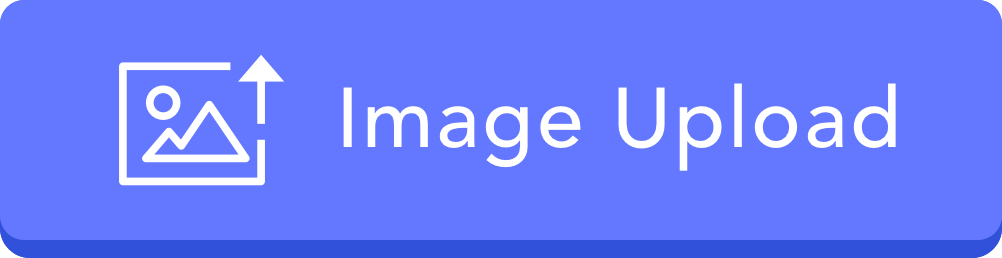 Trò chơi: “ THỬ TÀI CỦA BẠN”
+ Có 4 câu hỏi trắc nghiệm liên quan đến kiến thức vừa học
+ Các bạn hãy chú ý hiệu lệnh và suy nghĩ để lựa chọn một đáp án đúng. Người có đáp án đúng và nhanh nhất sẽ nhận được một phần thưởng
Câu 1: Chọn đáp án đúng
Phân tích đa thức thành nhân tử: x2 – xy + x – y
 
	A. (x – y)(x + 1)
	B. (x – y)(x – 1)
	C. (x – y)(x + y)
Vì: x2 – xy + x - y
      = (x2 – xy) + (x – y)
      = x(x – y) + (x – y)
      = (x – y)(x + 1)
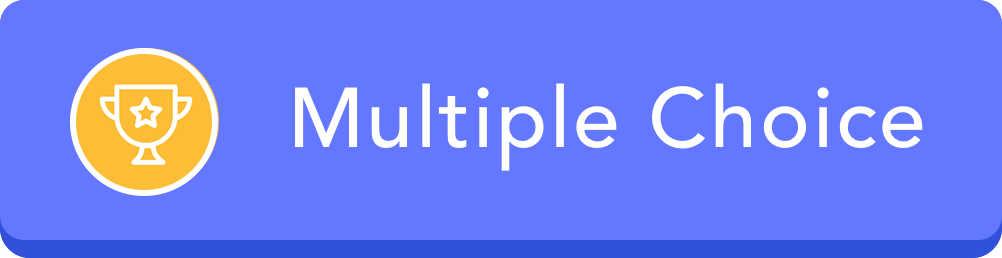 Câu 2: Chọn đáp án đúng
Phân tích đa thức thành nhân tử: 5x – 5y + ax – ay 

	A. (x – y)(5 – a)
	B. (x – y)(5 + a)
	C. (x + y)( 5 – a)
Vì:	5x – 5y + ax – ay 
	= (5x – 5y) + (ax – ay)
	= 5(x – y) + a(x – y)
	= (x – y)(5 + a)
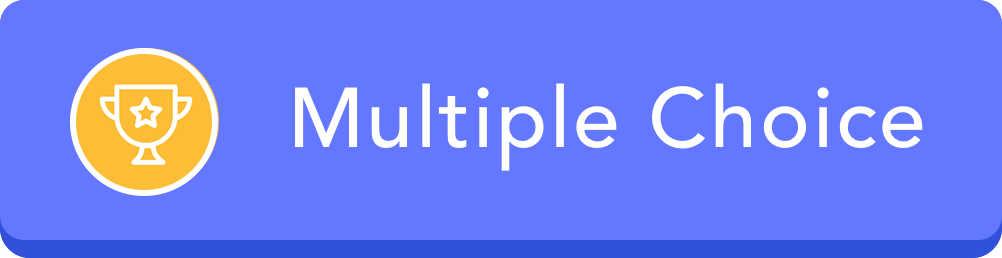 Câu 3: Chọn đáp án đúng
Phân tích đa thức thành nhân tử: 3x2 – 3xy – 5x + 5y

	A. (x – y)(3x – 5)
	B. (x – y)(3x + 5)
	C. (x – y)(x – 5)
Vì:     3x2 – 3xy – 5x + 5y
       = (3x2 – 3xy) – (5x – 5y)
       = 3x(x – y) – 5(x – y)
       = (x – y)(3x – 5)
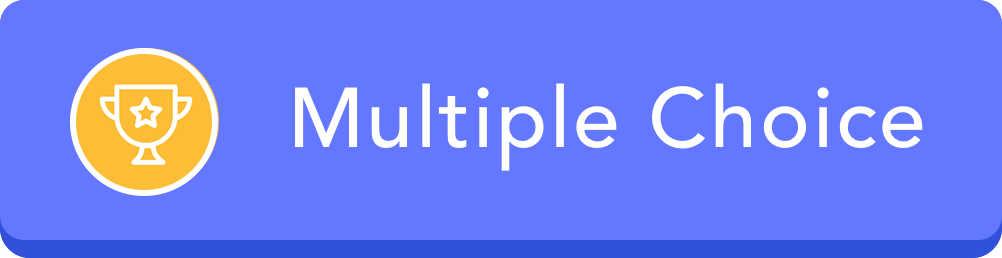 Câu 4: Chọn đáp án đúng
Phân tích đa thức thành nhân tử: x2 + 6x + 9 – y2
Vì:	x2 + 6x + 9 – y2 
	= (x2 + 6x + 9) – y2
	= (x + 3)2 – y2
	= (x + 3 + y)(x + 3 – y)
A. (x +3)(x – 4)
B. (x + 3 + y)(x +3 - y)
C. x(x + 3)
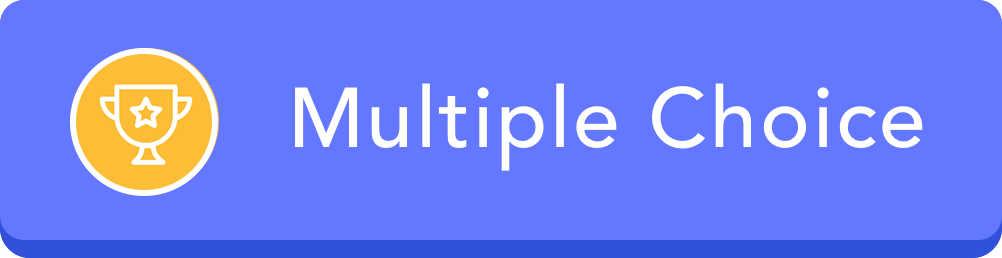 Phân tích đa thức thành nhân tử bằng phương pháp đặt nhân tử chung
1
Các phương pháp phân tích đa thức thành nhân tử
Phân tích đa thức thành nhân tử bằng phương pháp dùng hằng đẳng thức
Phân tích đa thức thành nhân tử bằng phương pháp nhóm hạng tử
2
3
HƯỚNG DẪN VỀ NHÀ
1. Xem và làm lại các bài tập đã học trong tiết
2. Vẽ sơ đồ tư duy hệ thống các phương pháp phân tích đa thức thành nhân tử đã học
3. Làm bài 47 đến 50/Sgk-22,23